Scalable Learningin Computer Vision
Adam Coates
Honglak Lee
Rajat Raina
Andrew Y. Ng
Stanford University
Computer Vision is Hard
Introduction
One reason for difficulty:  small datasets.
Introduction
But the world is complex.  
Hard to get extremely high accuracy on real images if we haven’t seen enough examples.
AUC
Training Set Size
Introduction
Small datasets:
Clever features
Carefully design to be robust to lighting, distortion, etc.
Clever models
Try to use knowledge of object structure.
Some machine learning on top.
Large datasets:
Simple features
Favor speed over invariance and expressive power.
Simple model
Generic;  little human knowledge.
Rely on machine learning to solve everything else.
Supervised Learningfrom synthetic data
The Learning Pipeline
Need to scale up each part of the learning process to really large datasets.
Image
Data
Learning
Algorithm
Low-level features
Synthetic Data
Not enough labeled data for algorithms to learn all the knowledge they need.
Lighting variation
Object pose variation
Intra-class variation

Synthesize positive examples to include this knowledge. 
Much easier than building this knowledge into the algorithms.
Synthetic Data
Collect images of object on a green-screen turntable.
Green Screen image
Synthetic Background
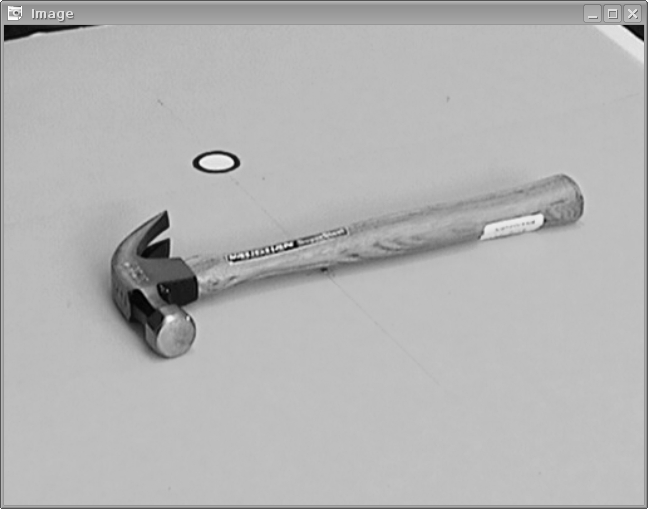 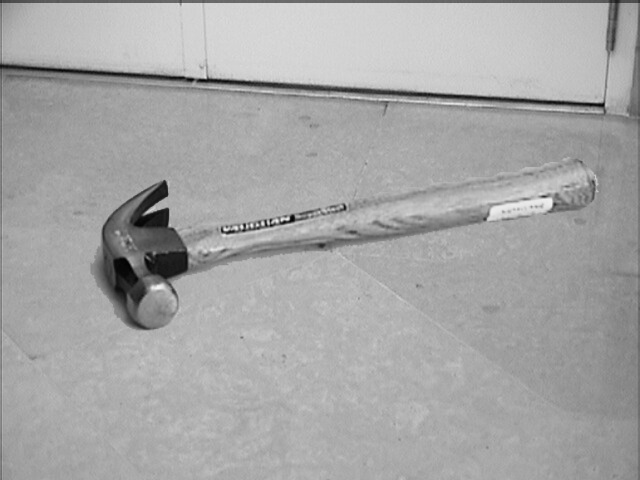 Segmented Object
Photometric/Geometric Distortion
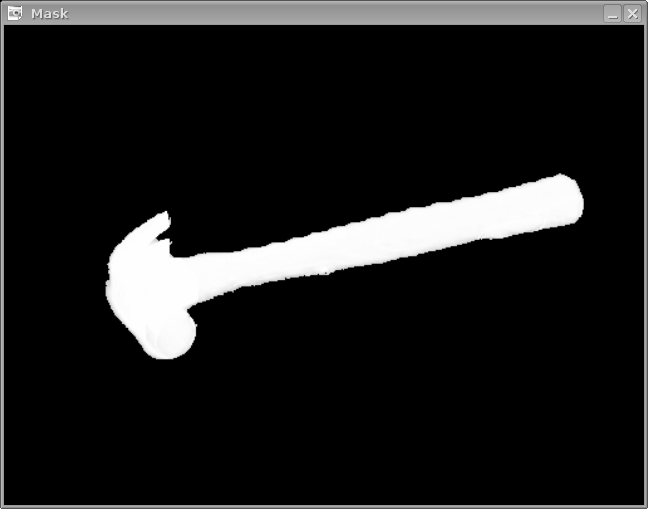 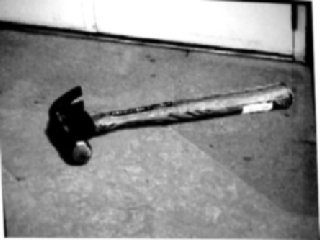 Synthetic Data:  Example
Claw hammers:
Synthetic Examples (Training set)
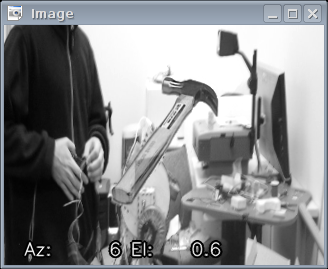 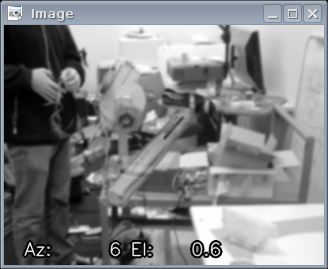 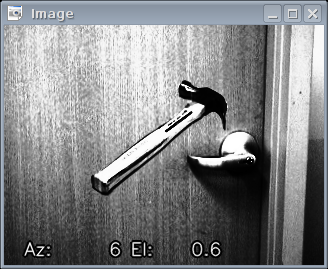 Real Examples (Test set)
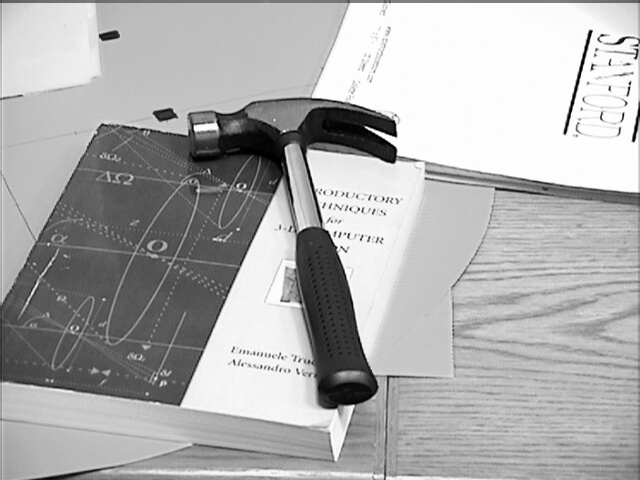 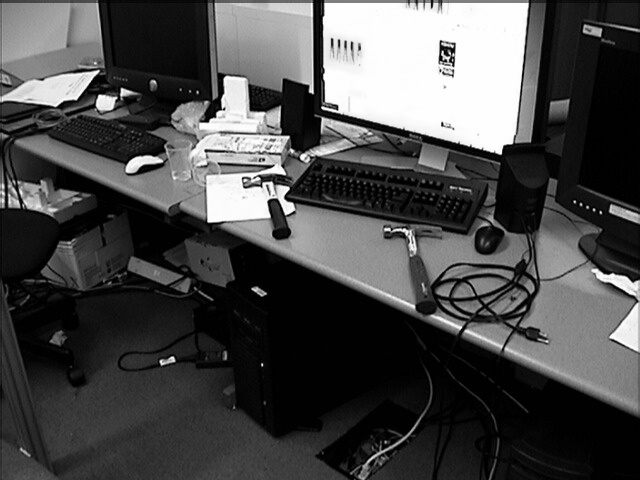 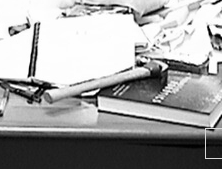 The Learning Pipeline
Feature computations can be prohibitive for large numbers of images.
E.g., 100 million examples x  1000 features.
 100 billion feature values to compute.
Image
Data
Learning
Algorithm
Low-level features
Features on CPUs vs. GPUs
Difficult to keep scaling features on CPUs.
CPUs are designed for general-purpose computing.
GPUs outpacing CPUs dramatically.
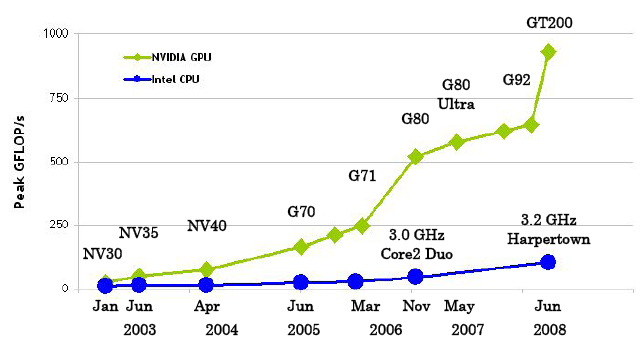 (nVidia CUDA Programming Guide)
Features on GPUs
Features:  Cross-correlation with image patches.
High data locality;  high arithmetic intensity.

Implemented brute-force.
Faster than FFT for small filter sizes.
Orders of magnitude faster than FFT on CPU.

20x to 100x speedups (depending on filter size).
The Learning Pipeline
Large number of feature vectors on disk are too slow to access repeatedly.
E.g., Can run an online algorithm on one machine, but disk access is a difficult bottleneck.
Image
Data
Learning
Algorithm
Low-level features
Distributed Training
Solution:  must store everything in RAM.

No problem!
RAM as low as $20/GB

Our cluster with 120GB RAM:
Capacity of >100 million examples.
For 1000 features, 1 byte each.
Distributed Training
Algorithms that can be trained from sufficient statistics are easy to distribute.
Decision tree splits can be trained using histograms of each feature.
Histograms can be computed for small chunks of data on separate machines, then combined.
Split
=
+
x
x
x
Slave 1
Slave 2
Master
Master
The Learning Pipeline
We’ve scaled up each piece of the pipeline by a large factor over traditional approaches:
> 1000x
20x – 100x
> 10x
Image
Data
Learning
Algorithm
Low-level features
Size Matters
AUC
Training Set Size
UNSUPERVISED FEATURE LEARNING
Traditional supervised learning
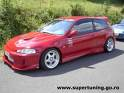 Testing:
What is this?
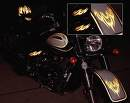 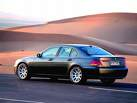 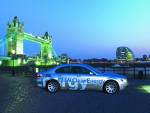 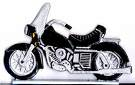 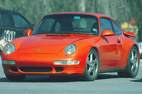 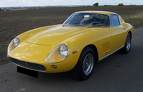 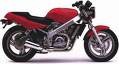 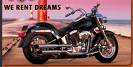 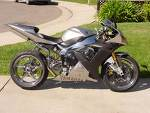 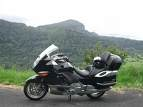 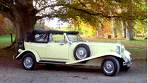 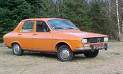 Cars
Motorcycles
Self-taught learning
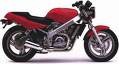 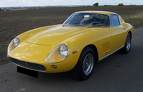 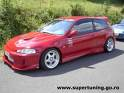 Testing:
What is this?
Motorcycle
Car
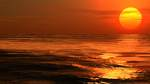 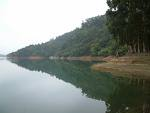 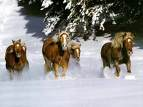 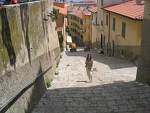 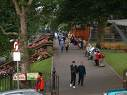 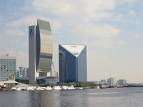 Natural scenes
Learning representations
Image
Data
Learning
Algorithm
Low-level features
Where do we get good low-level representations?
Computer vision features
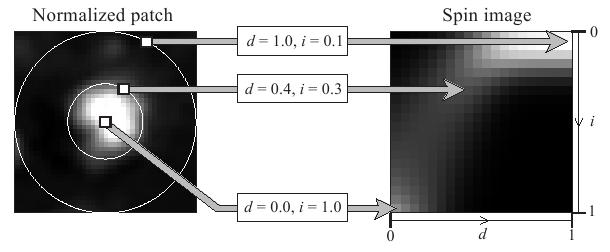 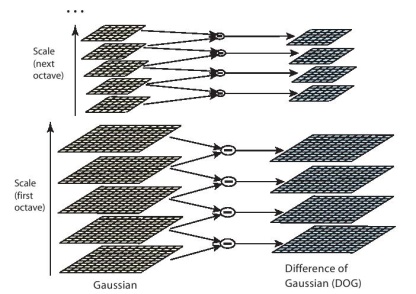 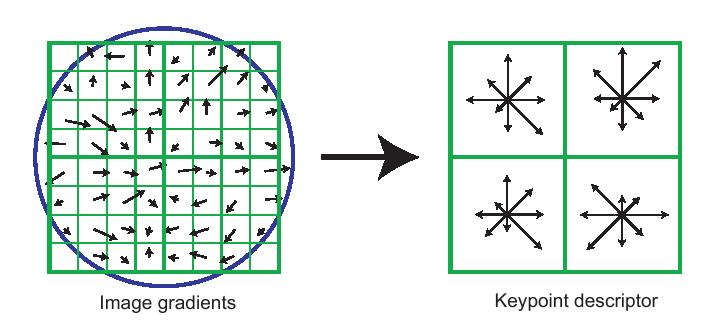 SIFT
Spin image
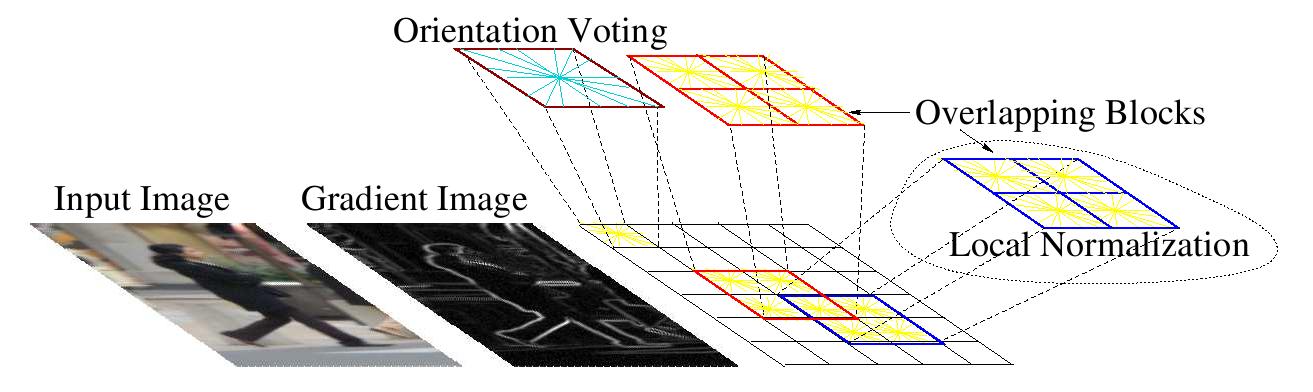 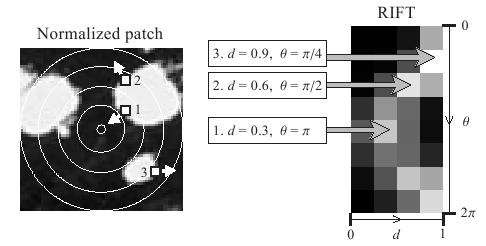 HoG
RIFT
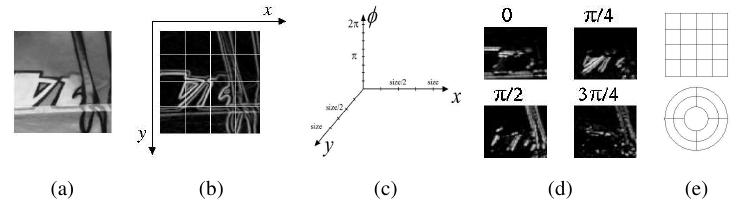 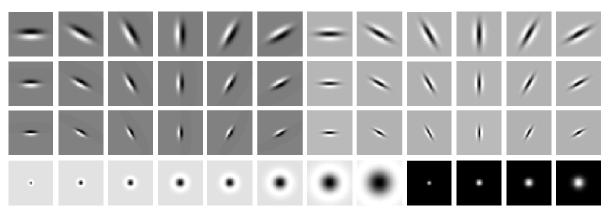 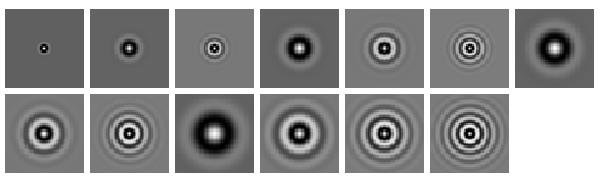 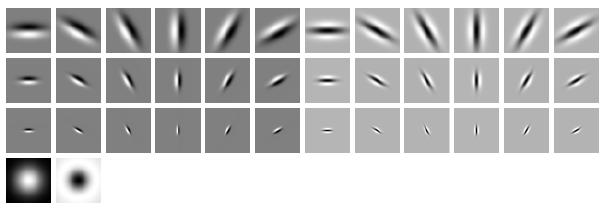 GLOH
Textons
Unsupervised feature learning
Higher layer
(Combinations
of edges; cf.V2)
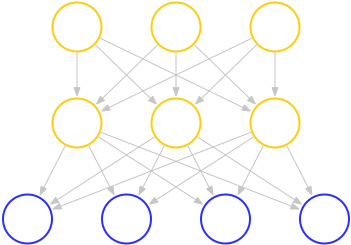 “Sparse coding”
(edges; cf. V1)
Input image (pixels)
DBN (Hinton et al., 2006) with additional sparseness constraint.
[Related work: Hinton, Bengio, LeCun, and others.]
Note: No explicit “pooling.”
Unsupervised feature learning
Higher layer
(Model V3?)
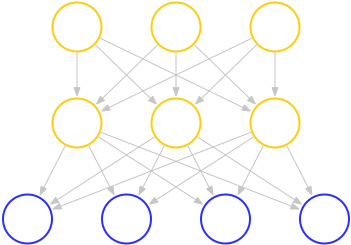 Higher layer
(Model V2?)
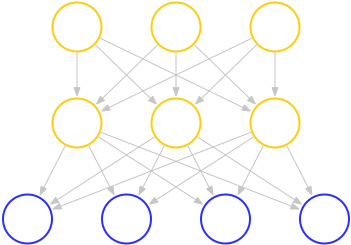 Model V1
Input image
Very expensive to train.
 > 1 million examples.
 > 1 million parameters.
Learning Large RBMs on GPUs
2 weeks
Dual-core CPU
1 week
35 hours
72x faster
Learning time for 10 million examples 
(log scale)
1 day
8 hours
2 hours
5 hours
GPU
1 hour
½ hour
1                             18                                 36          45
Millions of parameters
(Rajat Raina, Anand Madhavan, Andrew Y. Ng)
Learning features
Can now train very complex networks.

Can learn increasingly complex features.

Both more specific and more general-purpose than hand-engineered features.
Object models
Object parts
(combination 
of edges)
Edges
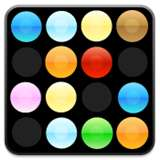 Pixels
Conclusion
Performance gains from large training sets are significant, even for very simple learning algorithms.
Scalability of the system allows these algorithms to improve “for free” over time.

Unsupervised algorithms promise high-quality features and representations without the need for hand-collected data.

GPUs are a major enabling technology.
THANK YOU